Bi1BK_ZNP2 Živá a neživá příroda II  Buněčná stavba živých organismů
Jaro 2011                                                    Mgr. Natálie Čeplová
Buněčná stavba živých organismů
KLÍČOVÁ SLOVA: 
	Viry, prokaryota, eukaryota, rostlinná buňka, živočišná buňka, buněčné struktury, buněčné organely, cytoplazma, plazmatická membrána, buněčná stěna, jádro, jadérko, ribozom endoplazmatické retikulum, plastid, lyzozom, mitochondrie, Golgiho aparát, vakuola.
Nebuněčné organismy - viry
schopné rozmnožování pouze v hostitelských buňkách (nitrobuněční parazité)
virion = jednotlivá částice schopná infikovat buňku
stavba
nukleová kyselina (DNA nebo RNA)
bílkovinný obal (kapsid)
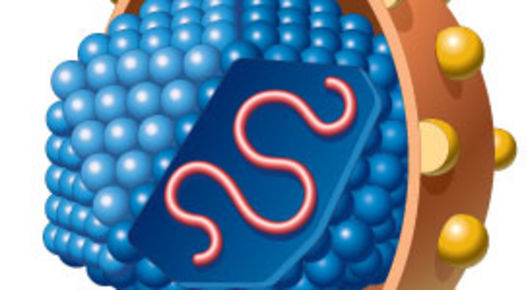 http://www.ulekare.cz/
Příklady virových onemocnění
u rostlin – tabáková mozaika
u zvířat – vzteklina, kulhavka a slintavka hovězího dobytka, myxomatóza králíků
u člověka – chřipka, spalničky, zarděnky, dětská obrna, rýma, infekční žloutenka atd.
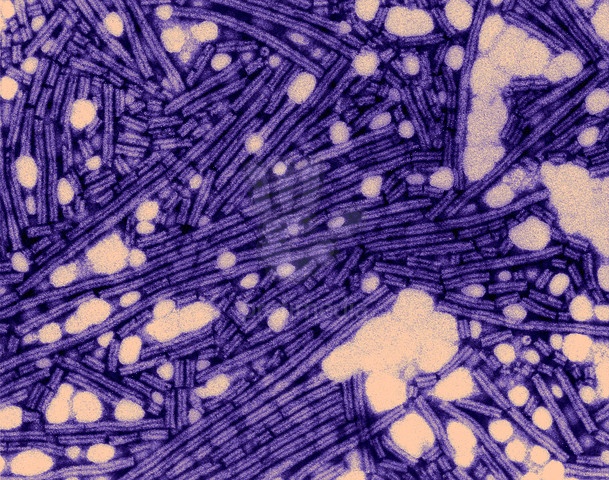 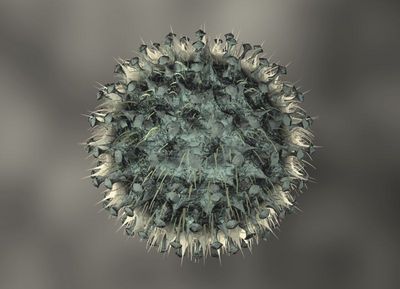 http://www.profimedia.cz/
Buňka
základní stavební a funkční jednotka živého organismu
schopnost
rozmnožování
diferenciace
růstu
metabolismu
dráždivosti
všechny tyto vlastnosti se nemusí současně vyskytovat u všech typů buněk
Typy buněčných organismů
PROKARYOTA
EUKARYOTA
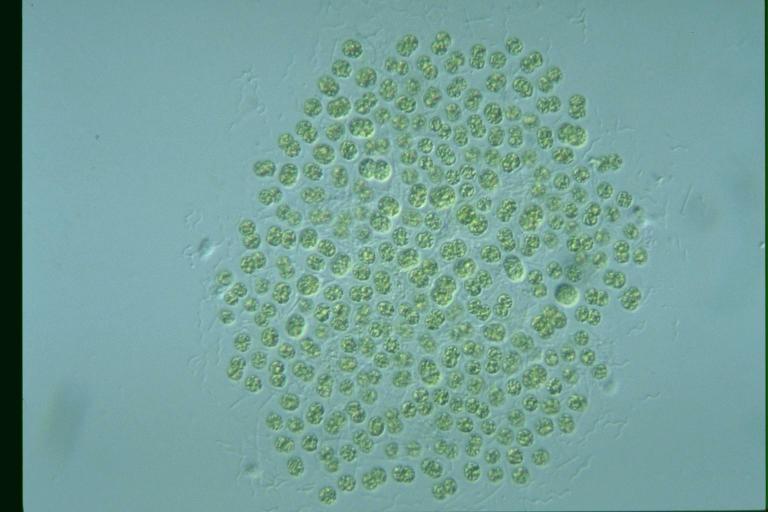 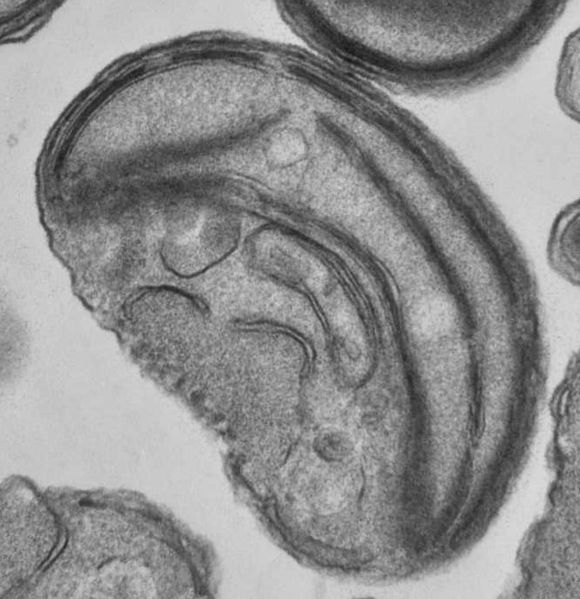 http://protist.i.hosei.ac.jp/PDB3/PCD2939/htmls/22.html
http://en.wikipedia.org/wiki/File:Ostreococcus_RCC143.jpg
Prokaryota
vývojově starší, jednodušší organismy
nejpočetnější a nejrozšířenější
patří sem bakterie a sinice
jediný kruhovitý chromozom (molekula DNA) tvoří tělísko nukleoid, jaderná hmota nemá ohraničující membránu
cytoplazma je ohraničena cytoplazmatickou membránou
na povrchu buňky je pevná polysacharidová buněčná stěna
v cytoplazmě jsou ribozomy pro syntézu bílkovin
mohou obsahovat ploché váčky tylakoidy, ve kterých probíhá fotosyntéza
Prokaryotická buňka
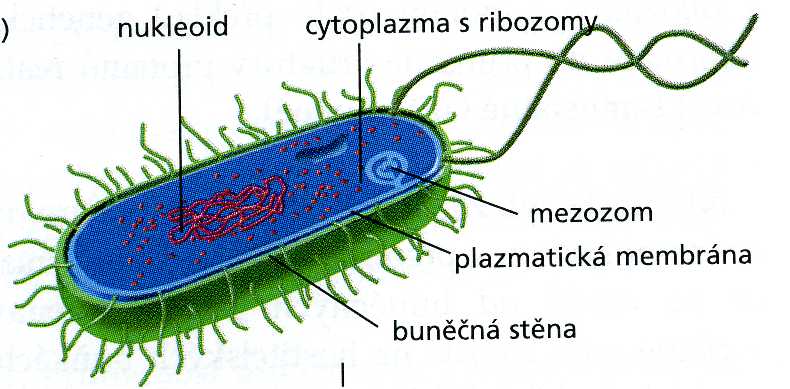 Eukaryota
evolučně vyspělejší, složitější stavba
eukaryotické jádro je ohraničeno jadernou membránou 
v jádře je lineárně uspořádaná DNA (chromozomy)
buňka obsahuje oddíly s různou funkcí a buněčné organely
buňky rostlin, živočichů (a hub) se od sebe liší stavbou a přítomností některých organel
Struktury eukaryotické buňky
Cytoplazma
tekutina, která vyplňuje buňku 
obsahuje buněčné organely; mikrotubuly a mikrofilamenta (vláknité struktury s opěrnou a pohybovou funkcí tzv. cytoskelet) a další látky 
Buněčná stěna
jen u rostlinných buněk a hub
má opornou funkci, je propustná
Plazmatická membrána
ze dvou vrstev fosfolipidů, 
polopropustná (propouští jen nízkomolekulární látky),
podílí se na syntéze buněčné stěny
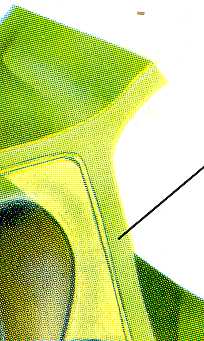 Buněčné organely a jejich funkce
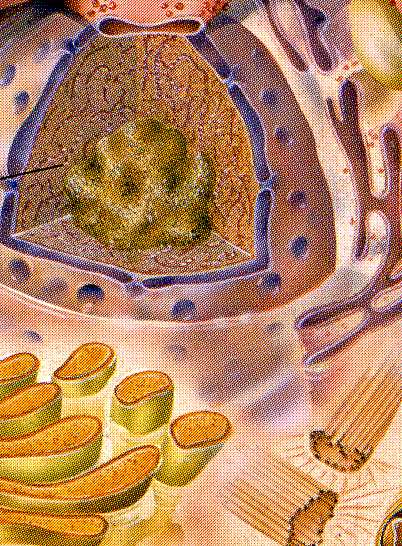 Buněčné jádro 
nese genetickou informaci obsaženou v DNA 
je kryto jadernou membránou, která má póry umožňující komunikaci buňky s dalšími buněčnými organelami 
v jádře se nachází jedno nebo více jadérek
Buněčné organely a jejich funkce
Ribozomy
tvorba specifických bílkovin 
Endoplazmatické retikulum
rozvětvený systém kanálků a váčků tvořený buněčnou membránou
hladké – syntéza tuků
drsné – na povrchu jsou navázány ribozomy – syntéza bílkovin
Plastidy (pouze u rostlinných buněk)
chloroplasty –  obsahují zelené fotosynteticky aktivní barvivo chlorofyl
chromoplasty – obsahují fotosynteticky neaktivní barviva karotenoidy
leukoplasty – bezbarvé plastidy, zásobní funkce
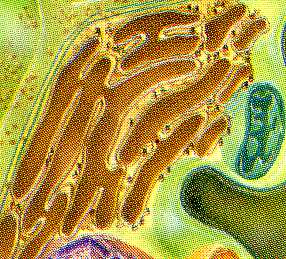 Buněčné organely a jejich funkce
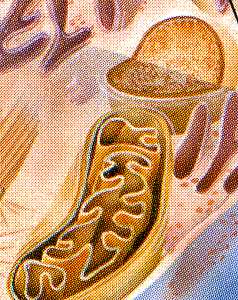 Lyzozomy (pouze u živočišných buněk)
obsahují hydrolytické enzymy – trávení organických látek.
Mitochondrie
dochází zde k buněčnému dýchání, uvolňování energie a jejího vázání do ATP
Golgiho aparát
přeměna látek syntetizovaných v endoplazmatickém retikulu a jejich transport v buňce
podíl na tvorbě buněčné stěny a vnější plazmatické membrány (plazmalemy)
Vakuoly (pouze u rostlinných buněk)
shromažďují odpadní nebo zásobní látky
regulují tlak v buňce
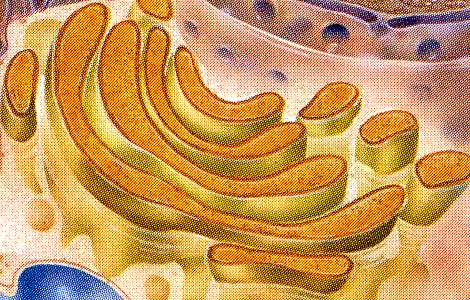 Struktury viditelné v optickém mikroskopu
buněčná stěna
jádro
jadérka
plastidy
buněčné inkluze (např. krystaly šťavelanu vápenatého, inulin apod.)
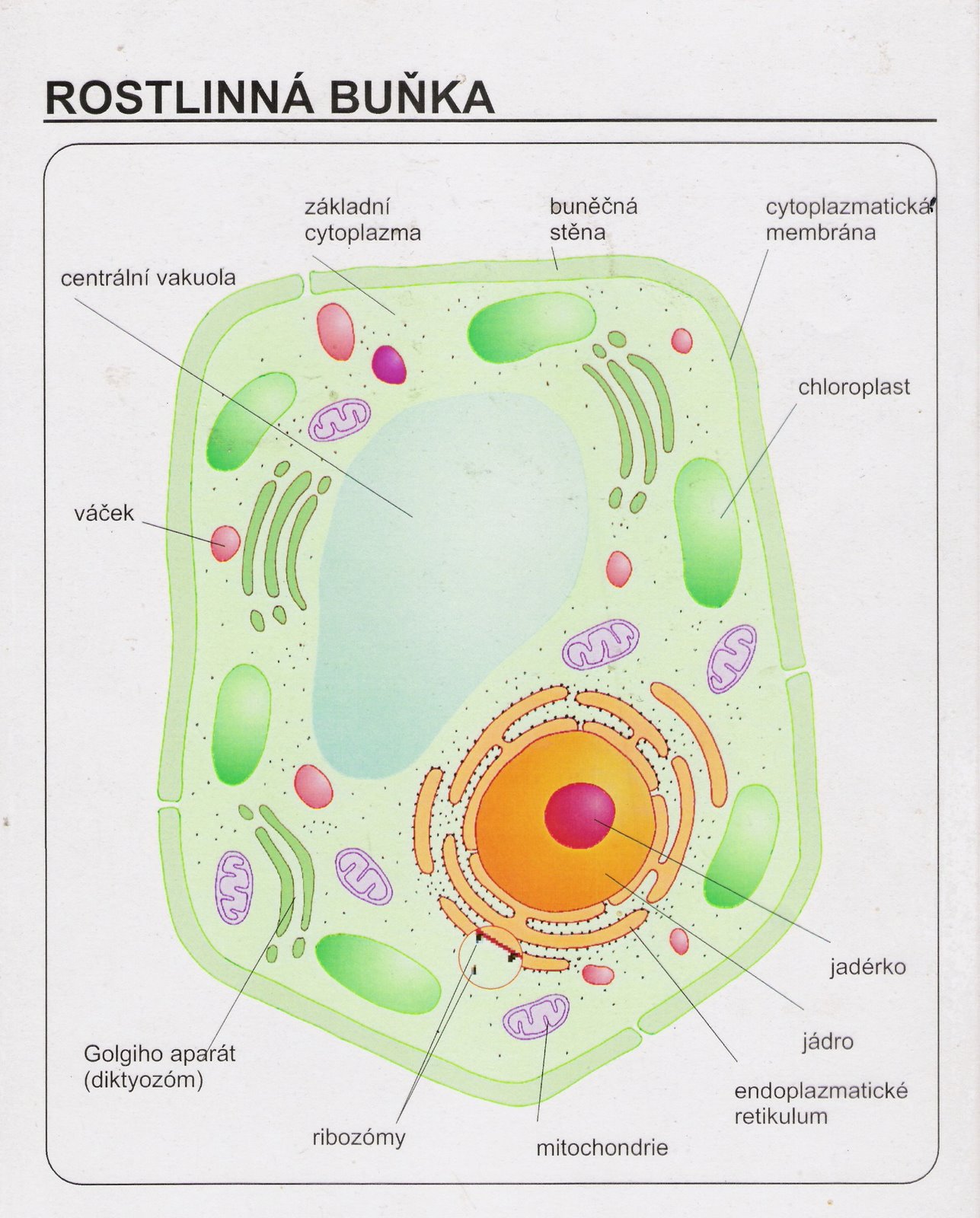 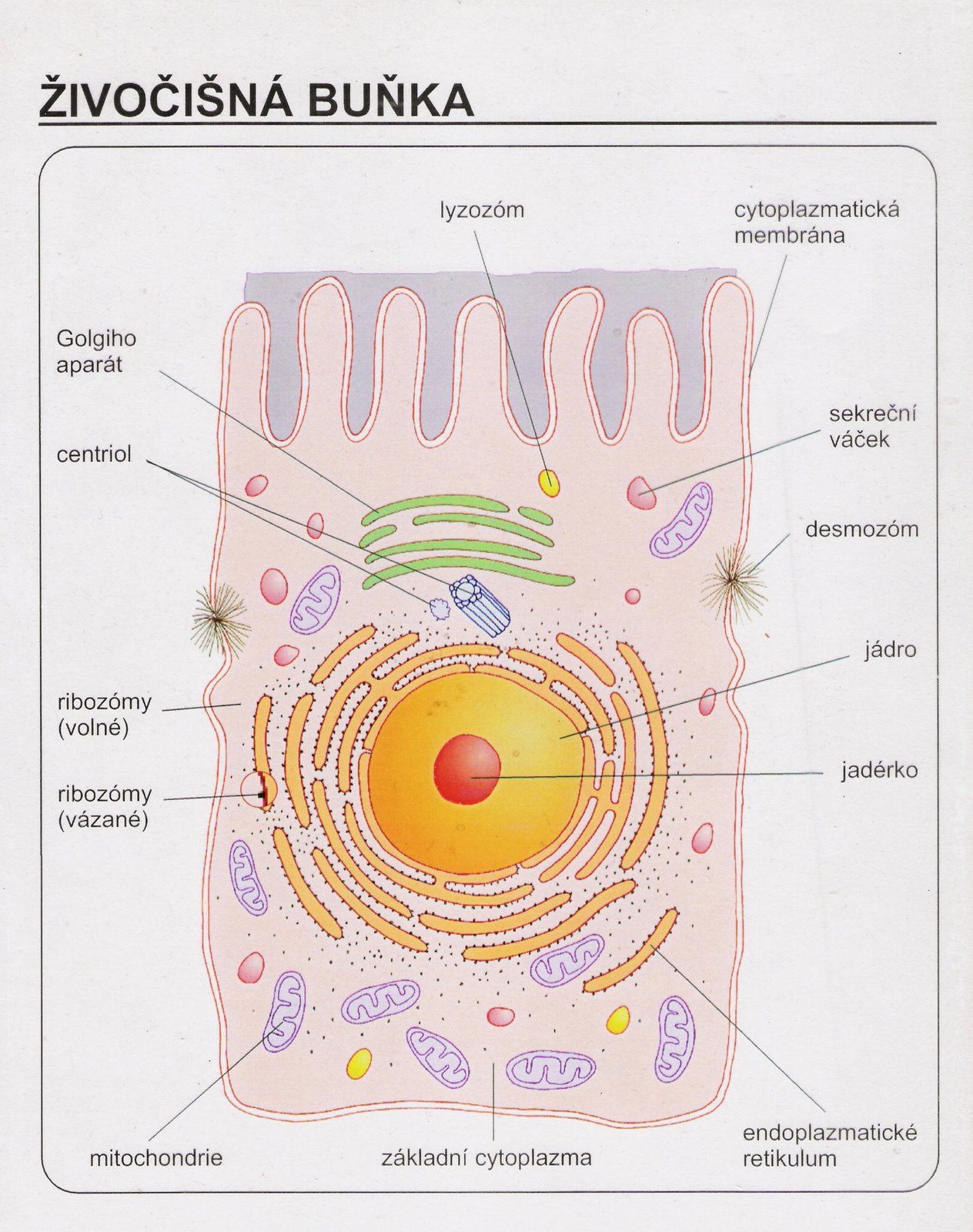 SrovnáníROSTLINNÉ a ŽIVOČIŠNÉ buňky
Rostlinná buňka
Jádro
Cytoplazma
Plazmatická membrána
Buněčná stěna
Mitochondrie
Ribozomy
Plastidy (chloroplasty) 
Endoplazmatické retikulum
Golgiho aparát
Vakuola
Živočišná  buňka
Jádro
Cytoplazma
Plazmatická membrána

Mitochondrie
Ribozomy

Endoplazmatické retikulum
Golgiho aparát

Lyzozomy
Charakteristika živých organismů
obsahují organické látky – především nukleové kyseliny a proteiny
Jsou vnitřně uspořádané (atomy ► molekuly ► makromolekuly ► organely ► buňky ► tkáně (pletiva) ►  orgány ► orgánové soustavy
s okolím neustále vyměňují látky, energie a informace
jsou schopné autoregulace
mají metabolismus – přeměna látek a energií
mají schopnost vyvíjet se: 
                  a) jako jedinec – ONTOGENEZE
                  b) jako druh – FYLOGENEZE
Děkuji za pozornost.